Depositing in Archive ouverte UNIGETips & Tricks
Jean-Blaise Claivaz, Floriane Muller
14 November 2023
DOI: 10.5281/zenodo.7741103
Agenda
Quick survey: how do you use the Archive ?
Archive ouverte UNIGE in a few words
10 tips to save time when depositing
3 features to make your deposited publications stand out even more
Questions - Answers
Archive ouverte UNIGE
Long-term archive of the scientific heritage
Mechanism for the dissemination of knowledge via the Open Access Green Road
Repository of collaborators' publications
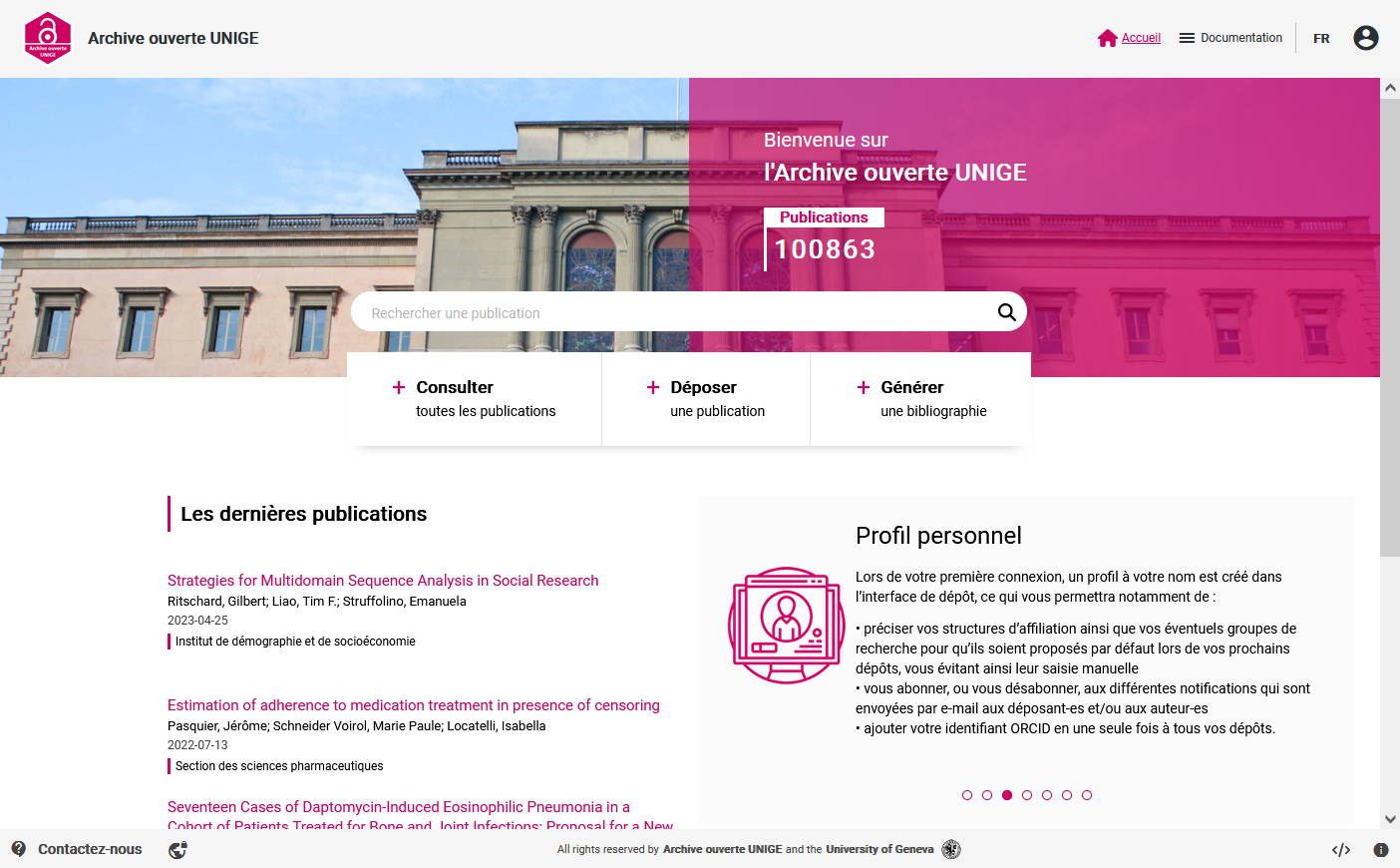 Open Access publication
Open Accesssur le site de l’éditeur
Peer-review
Peer-review
Article Processing Charges
APC $$
>>>
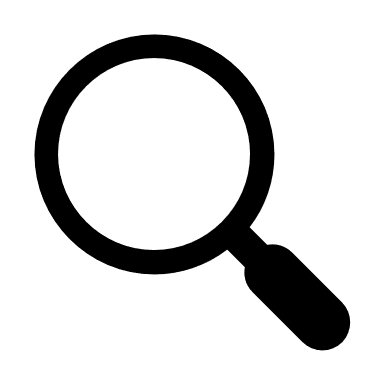 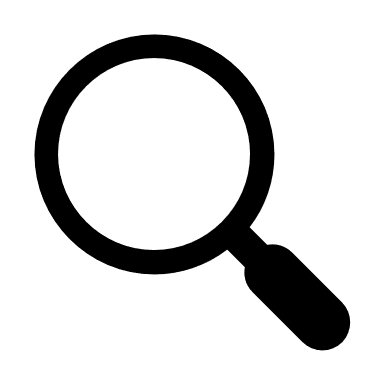 Scientific Publishing: Roads towards Open Access
Article dansune revue en
Open Access
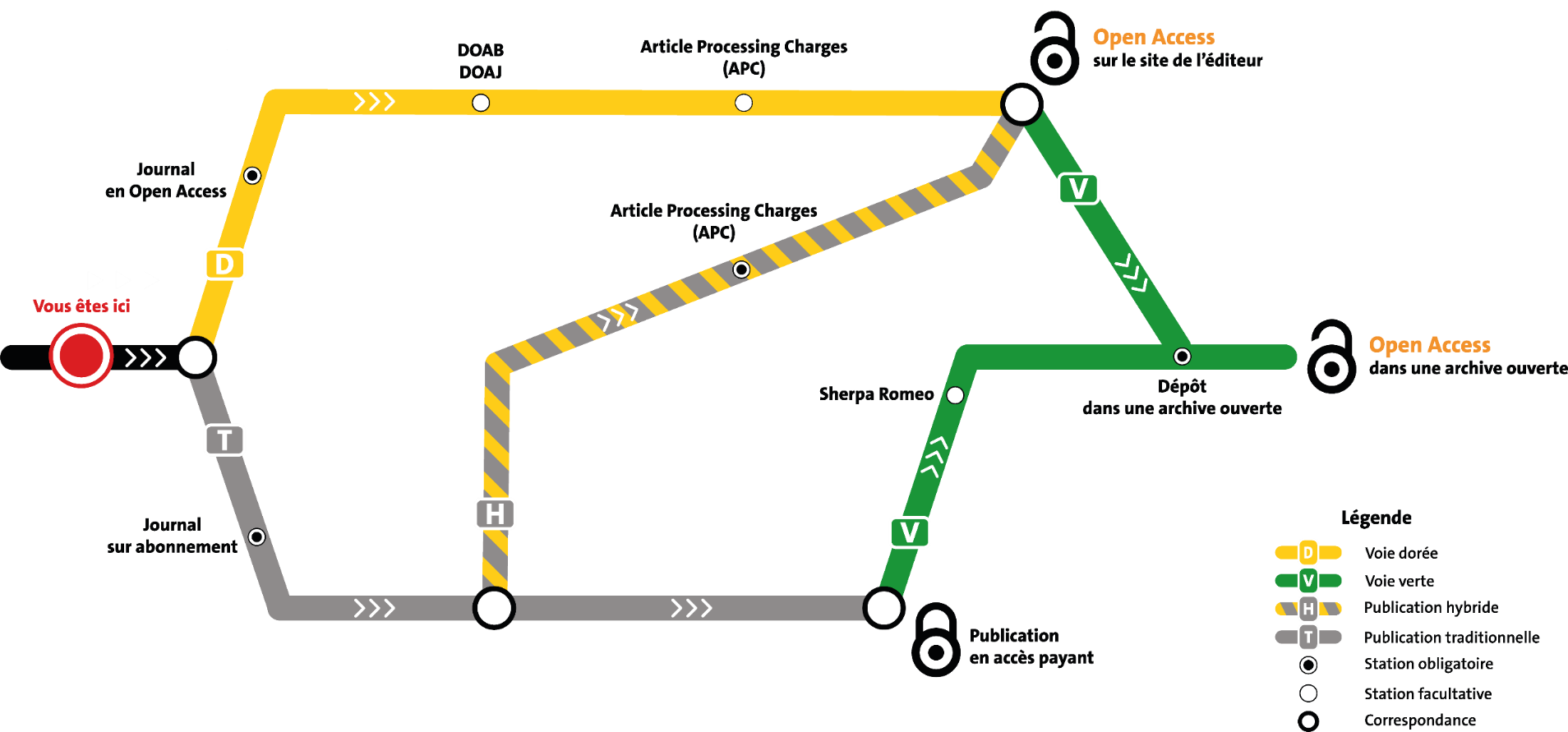 V
D
>>>
Voie dorée
>>>
DOAJ
Voie verte
Article Processing Charges
APC $$
>>>
Vous êtes ici
Open Access dans une archive
V
>>>
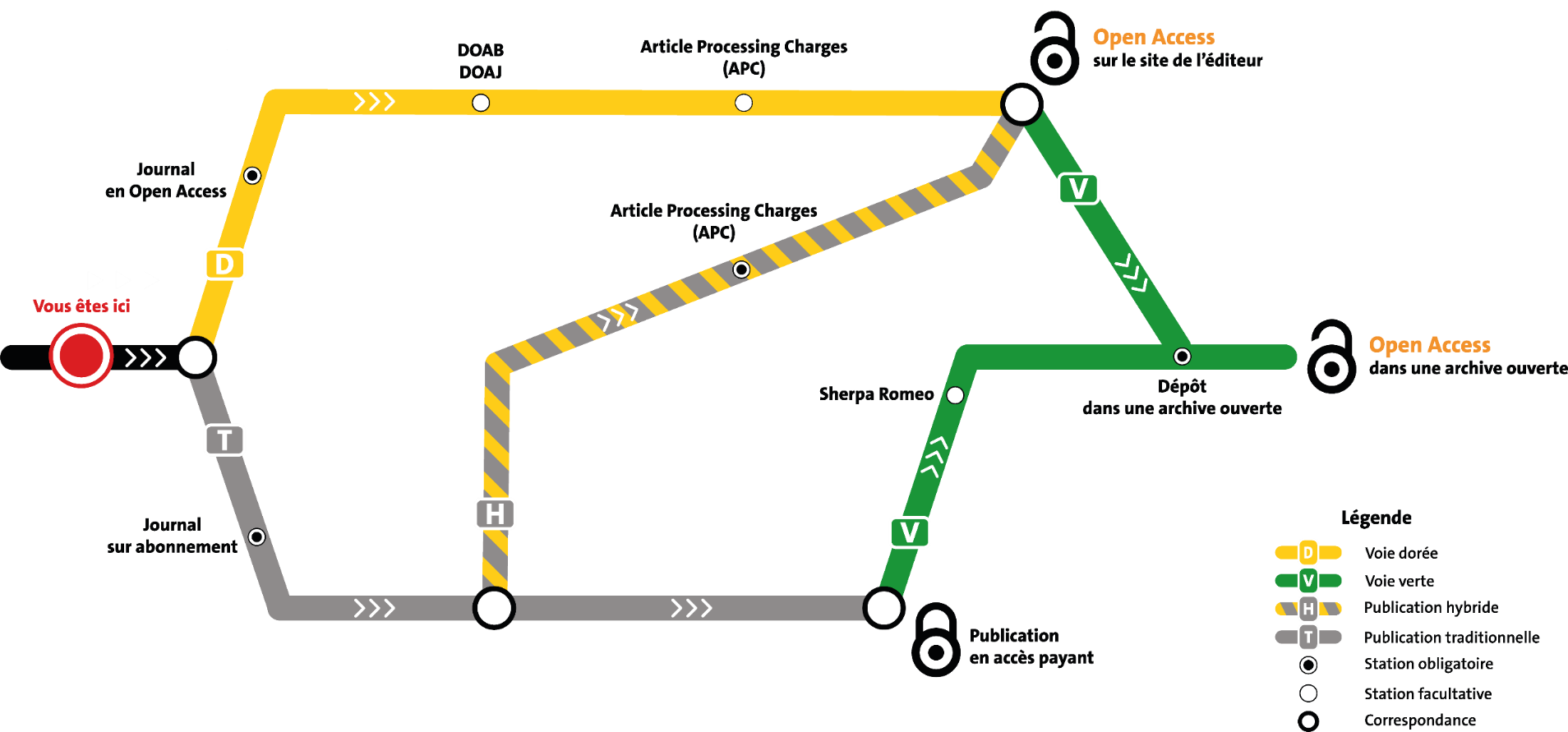 Voie verte
Voie hybride
P
H
SherpaRomeo
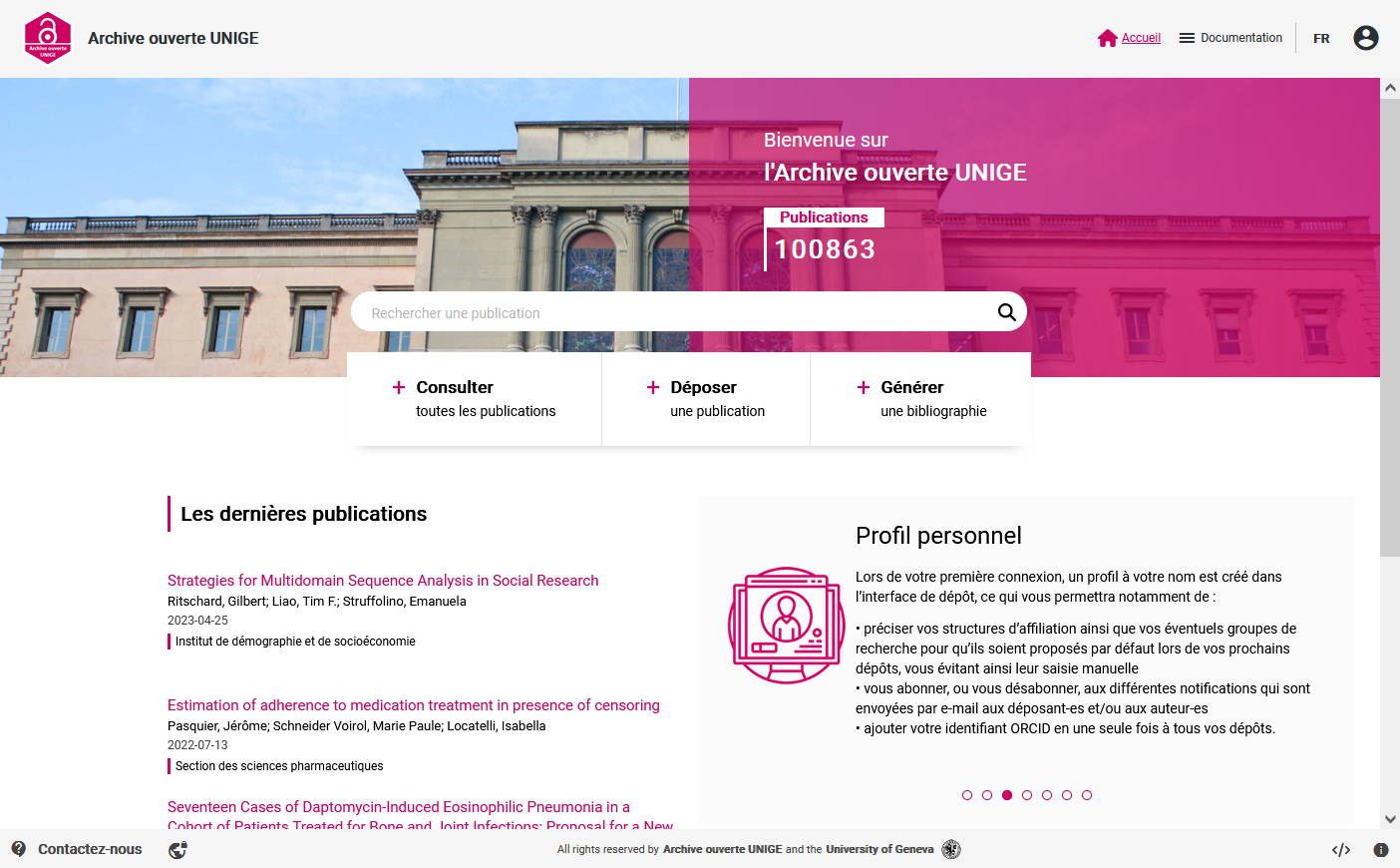 Article dansune revue sur
abonnement
>>>
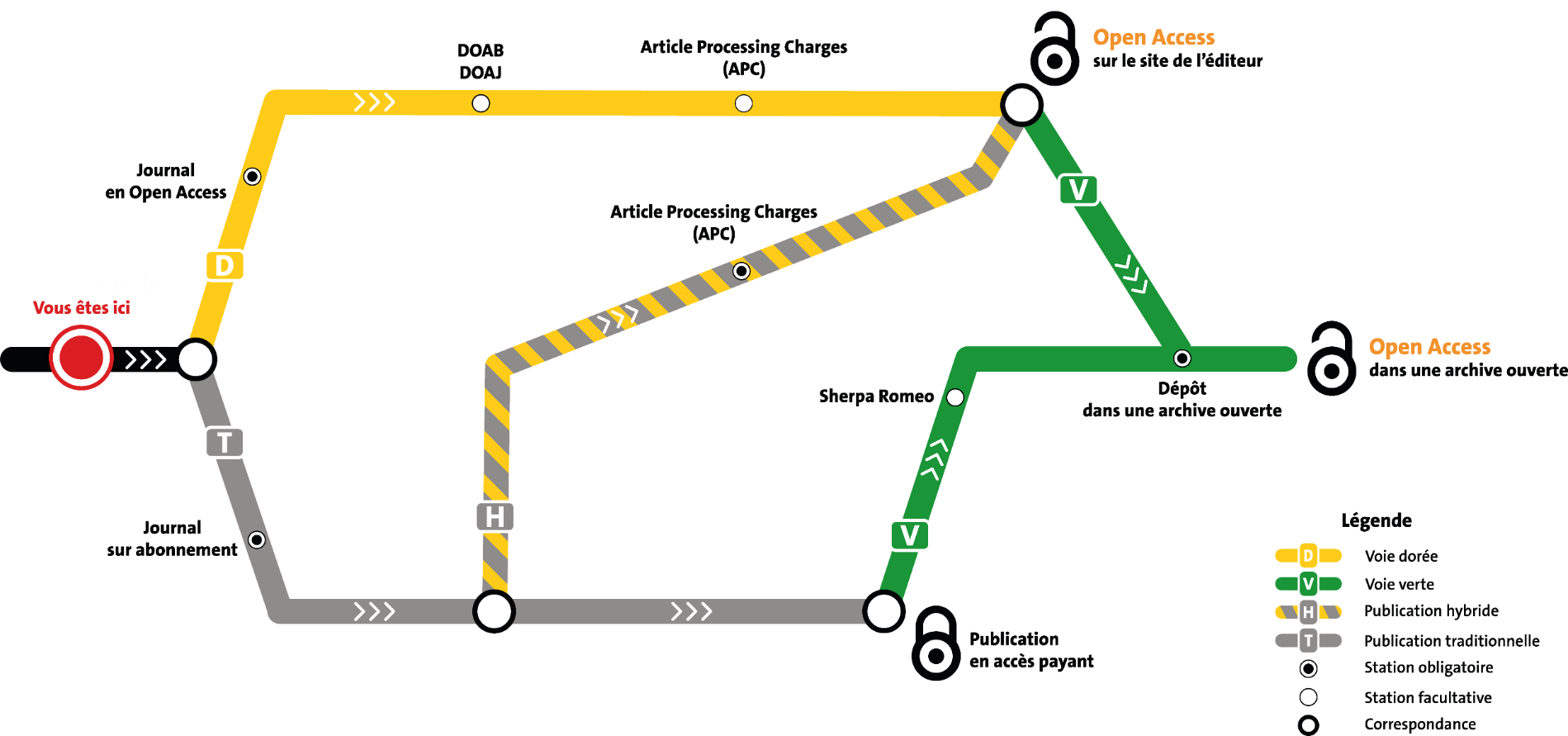 Accès payantsur le site de l’éditeur
Bibliothèque de l’UNIGE, 2022
Ce document est sous licence Creative Commons Attribution - Partage dans les mêmes conditions 4.0 Internationalhttp://creativecommons.org/licenses/by-sa/4.0/deed.fr
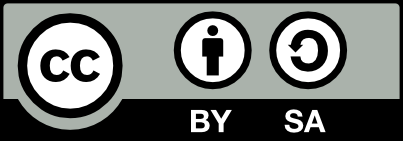 Accessing Archive ouverte
From UNIGE website header, section « Services »
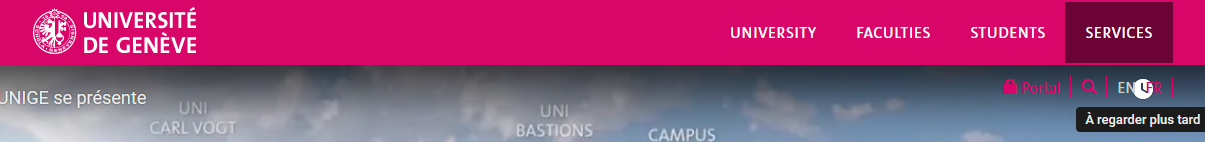 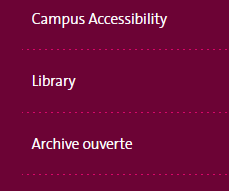 On https://archive-ouverte.unige.ch/
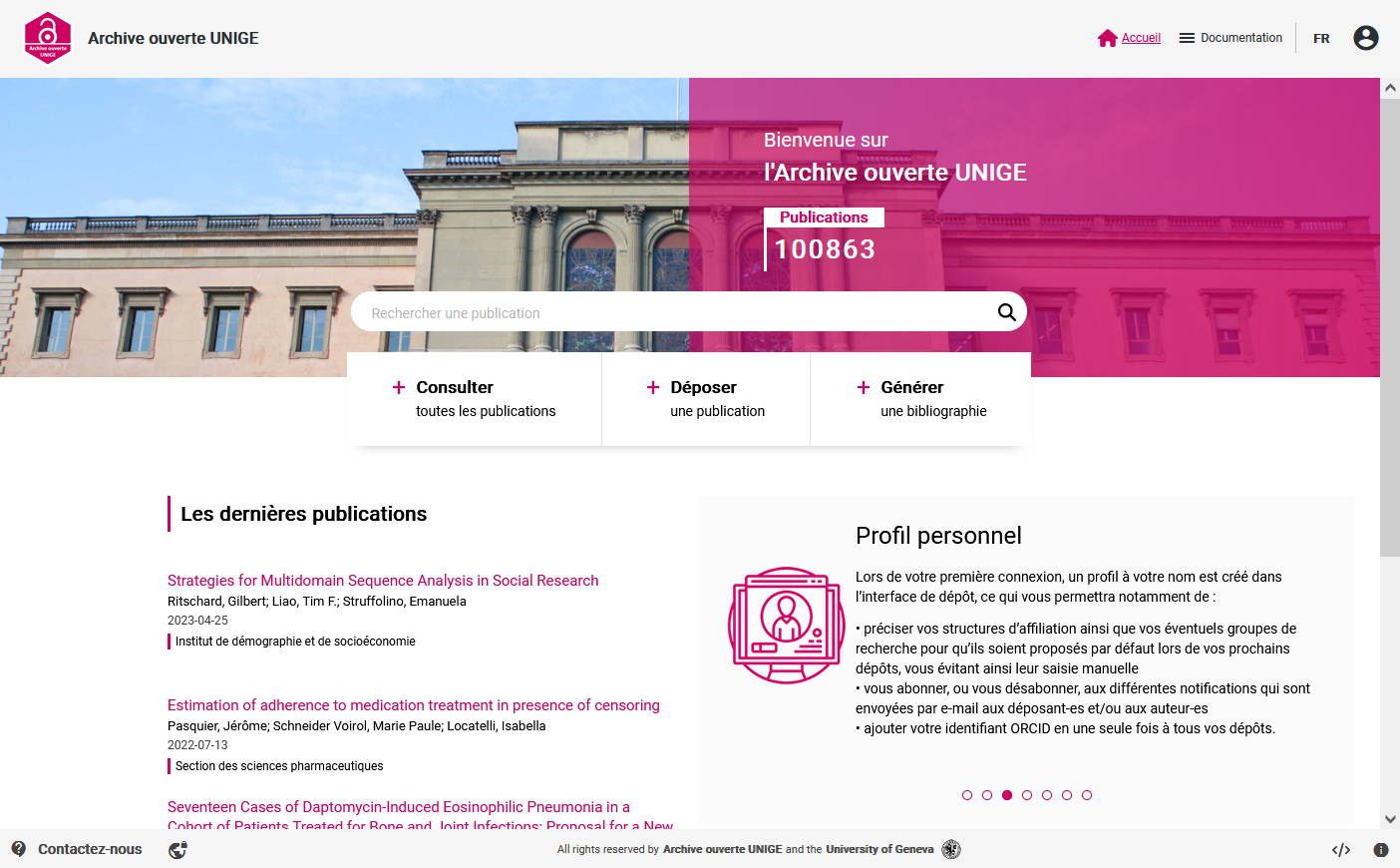 Overview of the interface
Personal profile 
(customisable)
Create a new deposit
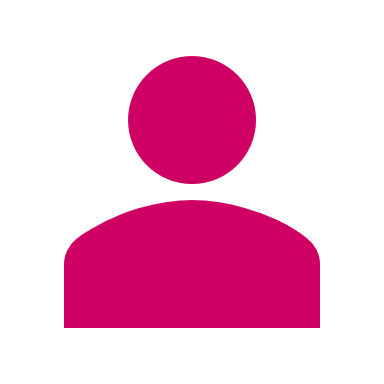 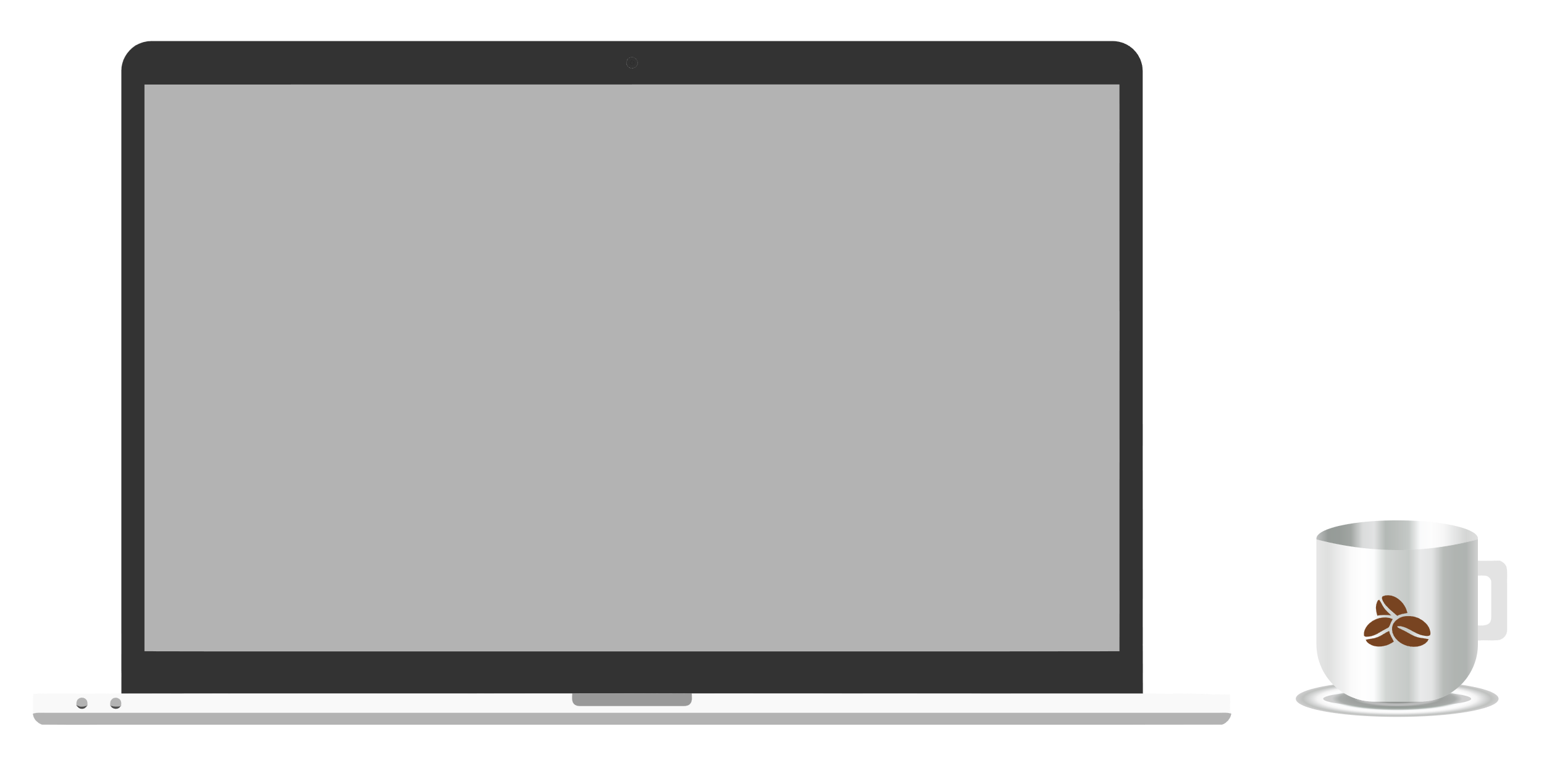 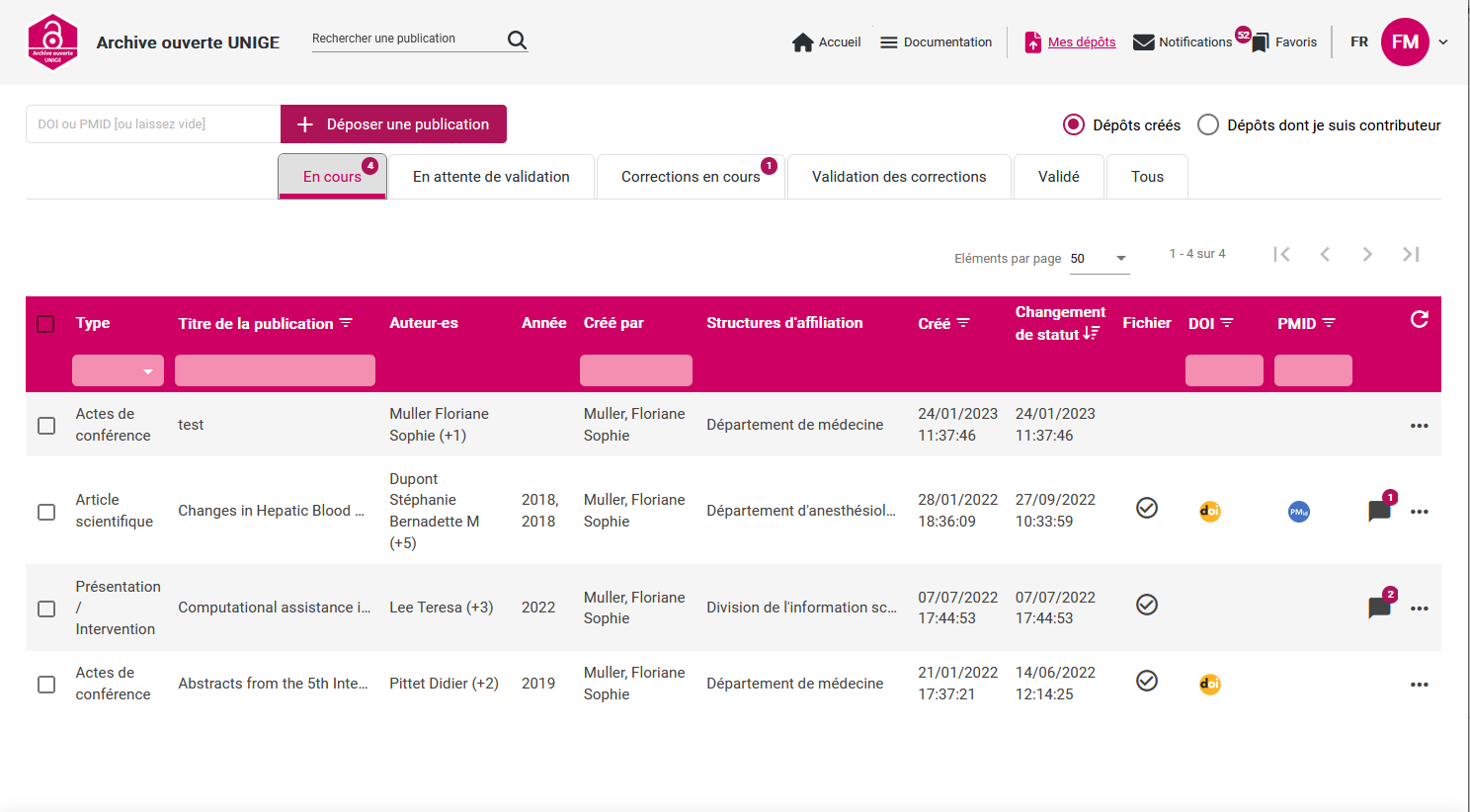 Views
Tabs
List of deposits Click on the line to open and see/edit the details of the deposit
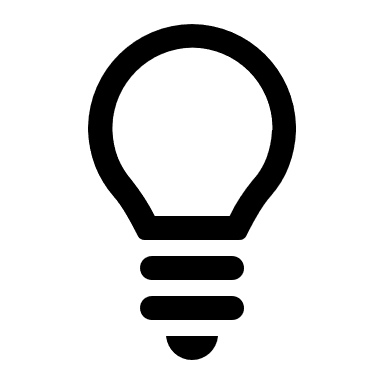 Tip #1 - Login
In order to deposit, you need a Switch edu-ID login and be affiliated to UNIGE or HUG.
Add an «organisational identity» on https://eduid.ch/
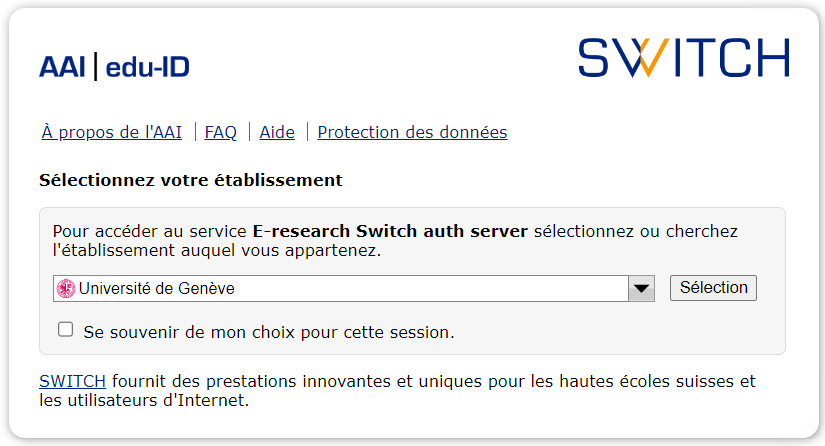 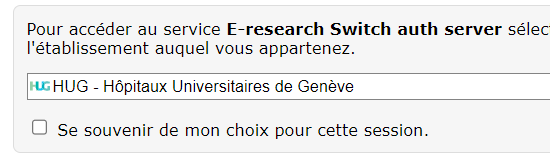 Upon login, choose the UNIGE attachment rather than HUG: it allows you to see publications submitted by your co-authors
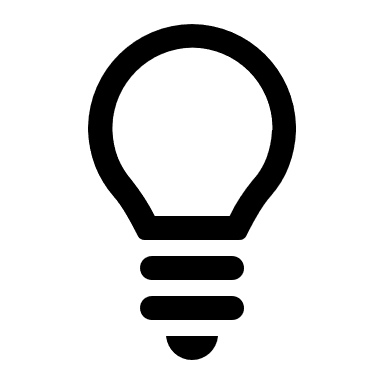 Tip #2 - Profil
Enter your affiliation entity (= structure) and research groups precisely in your personal profile.
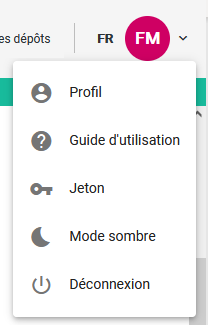 Automatically retrieve this information on all subsequent deposits, even if filed by a third party
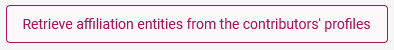 If you are depositing for a third party, ask them to log in at least once (UNIGE login) to fill in their profile
Add your ORCID identifier and (un)subscribe to various email notifications
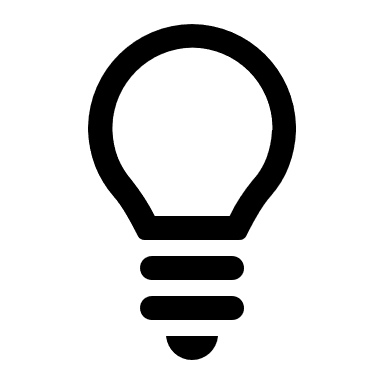 Tip #3 - Import
Submit using a unique publication identifier. Depending on the source, the PDF of the publication is also retrieved.
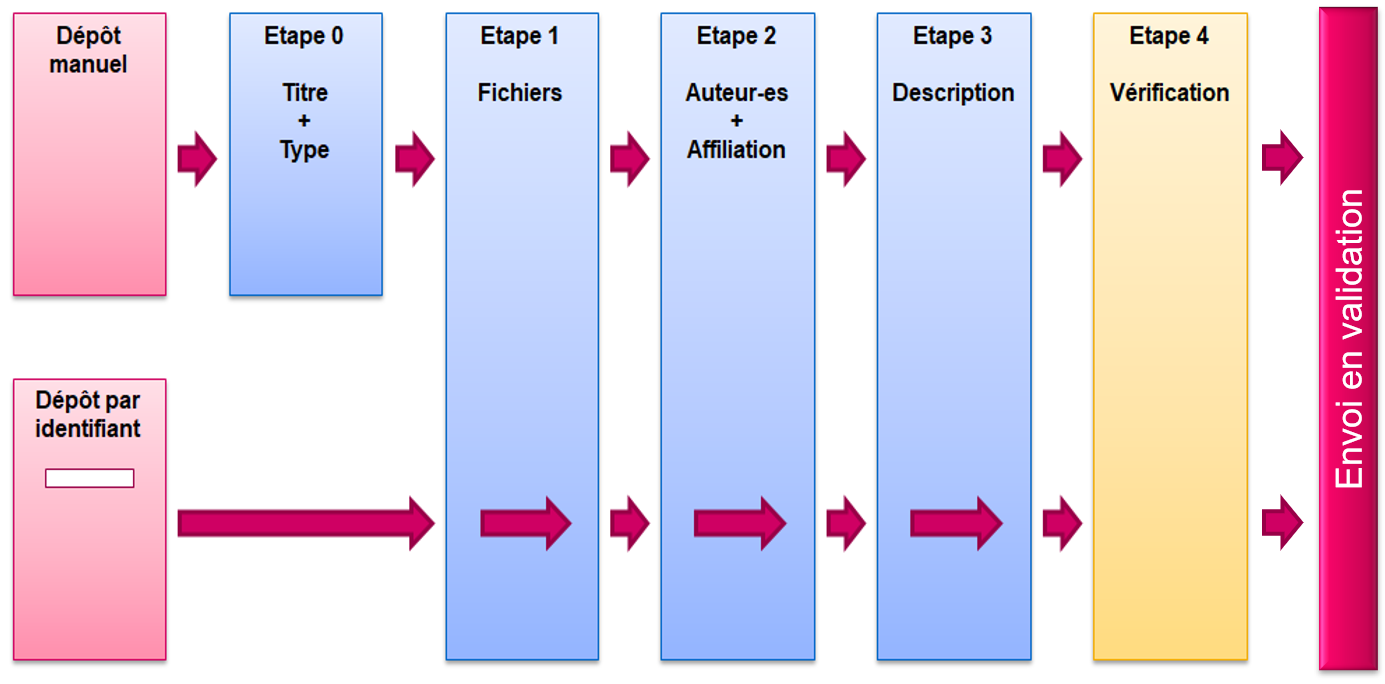 Use PMID rather than DOI, if you have both
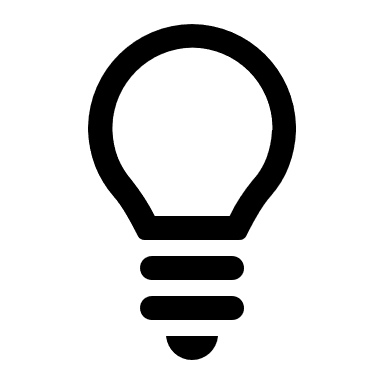 Tip #4 - Files
File with status: Impossible to download ?
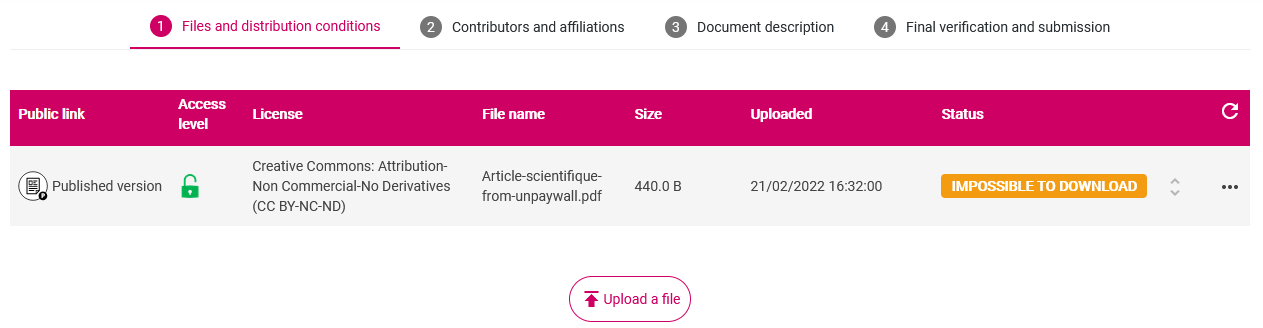 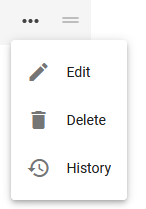 It means that the file could not be retrieved automatically from the publisher’s website. Something went wrong.
Find in History the publisher download URL
The same file may be retrieved from multiple sources. Keep only one!
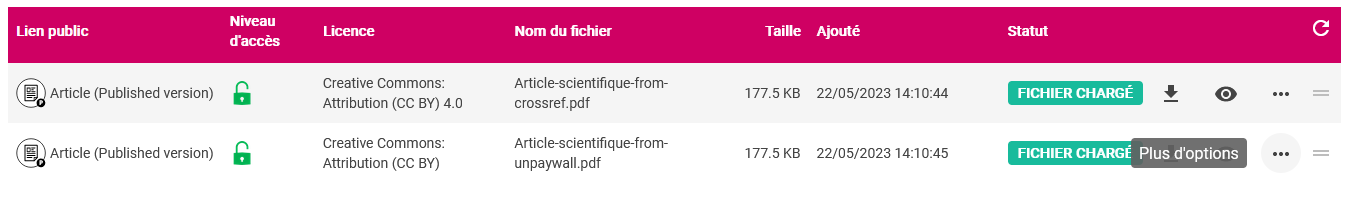 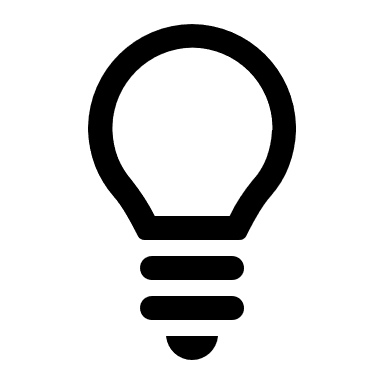 Tip #5 – File access
Hesitation on the access level you should choose for the file ?
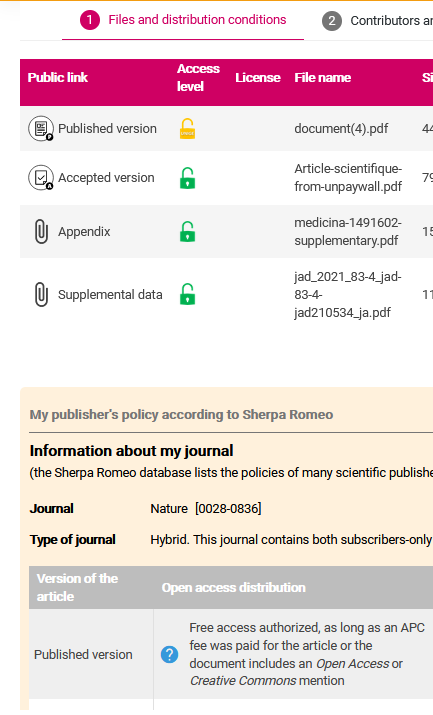 You can upload as many files as you want for one publication
In the case of an article, see the publisher's policy which is displayed below the list of files
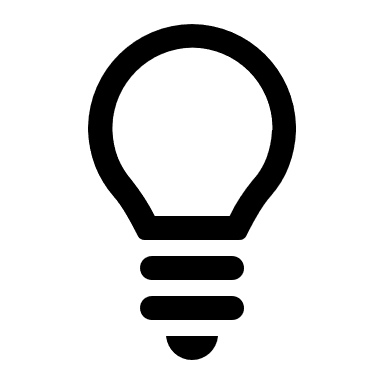 Tip #6 - Contributors
I cannot find this contributor, even though I know he/she works at the UNIGE.
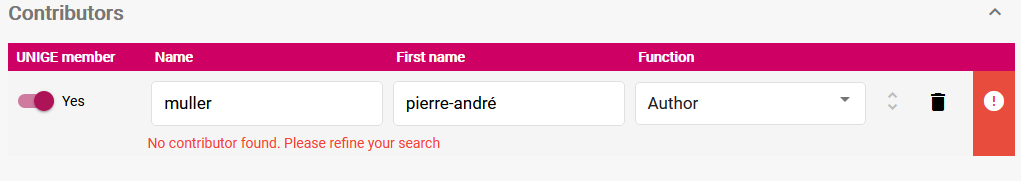 Specify the beginning of the first name (at least 2 letters, or 1 letter + % sign)
If there are several first names, keep only the first one
Try to remove special characters (hyphens, apostrophes...) 
HUG persons are not necessarily in the list. This is normal.
Recognize somebody as being a UNIGE author = allow him/her to see the current deposit
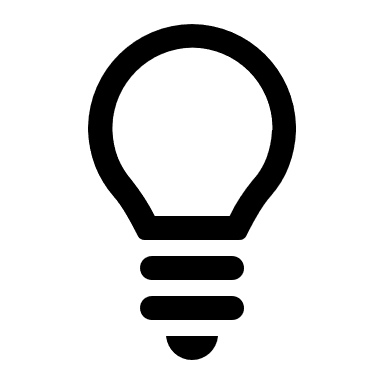 Tip #7 - Comments
Use the comment feature to discuss a pending submission with your validator.
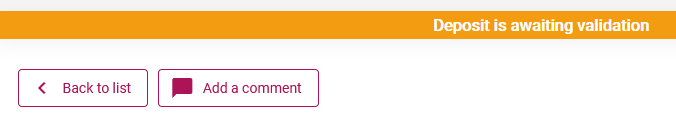 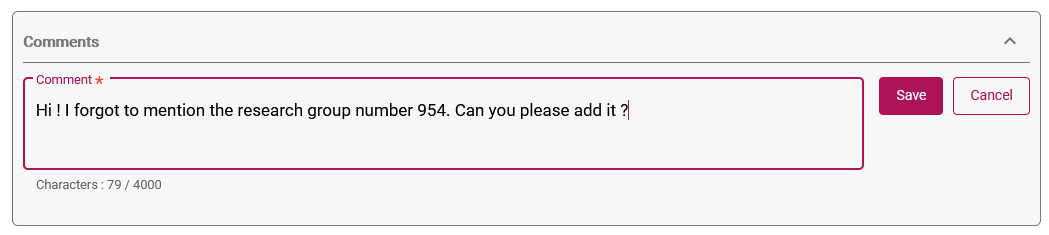 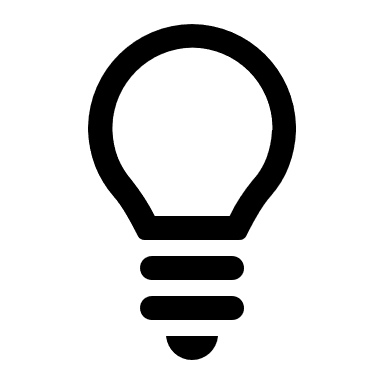 Tip #8 - Updates
Modify/Correct your previously validated publications from the public interface, or request correction of a publication that is not yours.
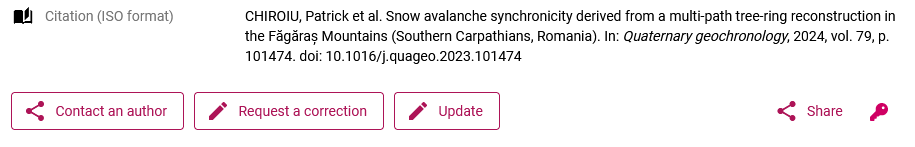 For any publication
For your publications only
(button appear only when logged in)
When contributors are still listed in the directory
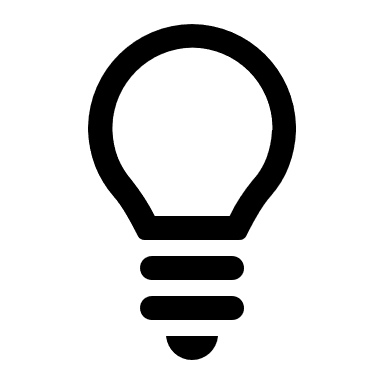 Tip #9 – Bulk deposits
Importing publications using a list of DOIs or PMIDs
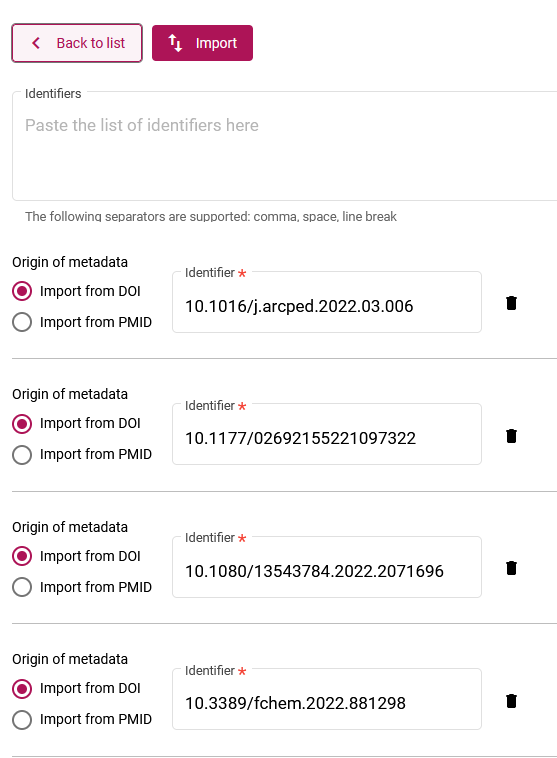 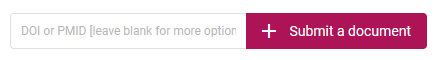 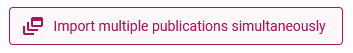 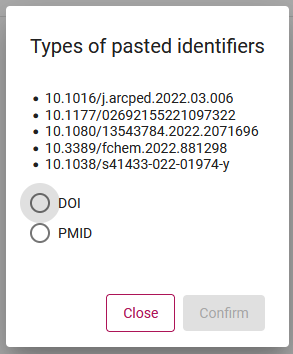 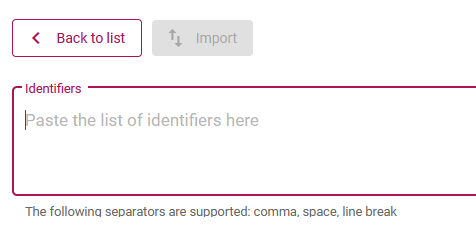 If you want to transform a publication list into an ID list, contact us !
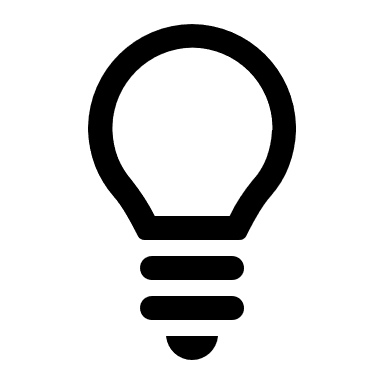 Tip #10 – bulk edits
By selecting several deposits, one can:
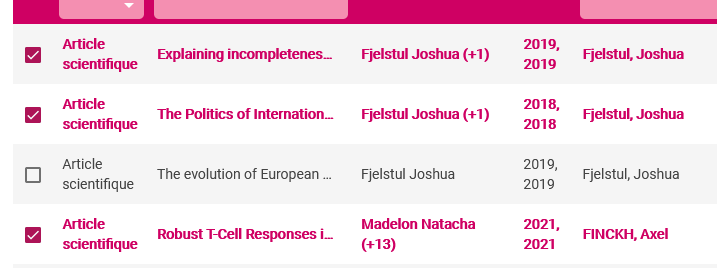 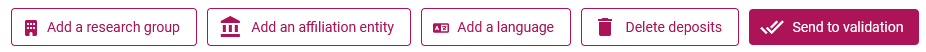 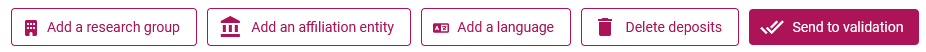 If the submit button does not appear/work, there is a problem with a deposit (e.g.: missing date, missing file ...)
Clic on the deposit to open it and correct the issue
3 bonus elements
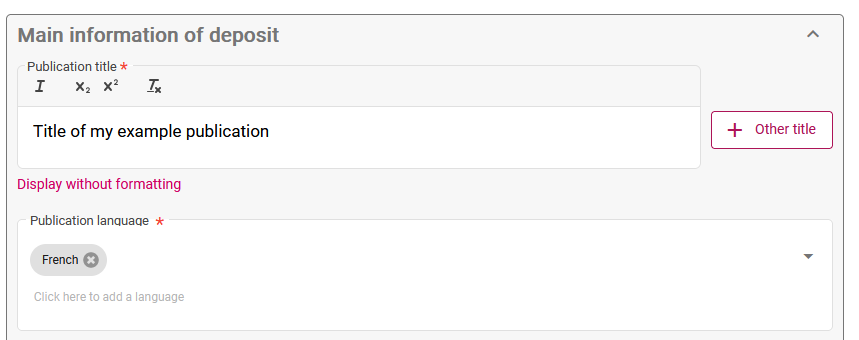 Multilinguism
Title, abstract & key words can be multilingual

Graphical abstract or thumbnail to represent your publication
Book cover
Illustration

Mention your funding/grant
From the OpenAIRE database or manually
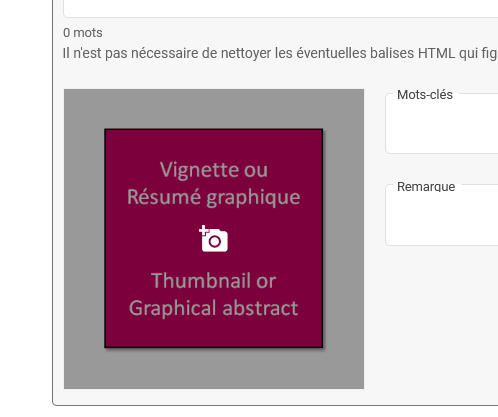 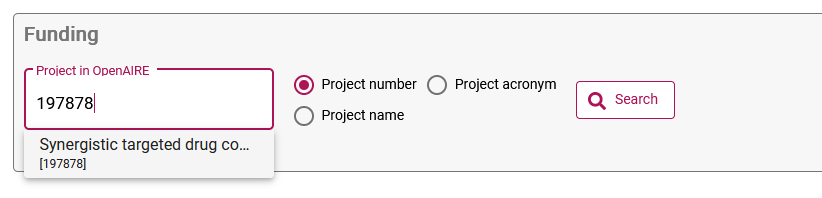 Questions ?
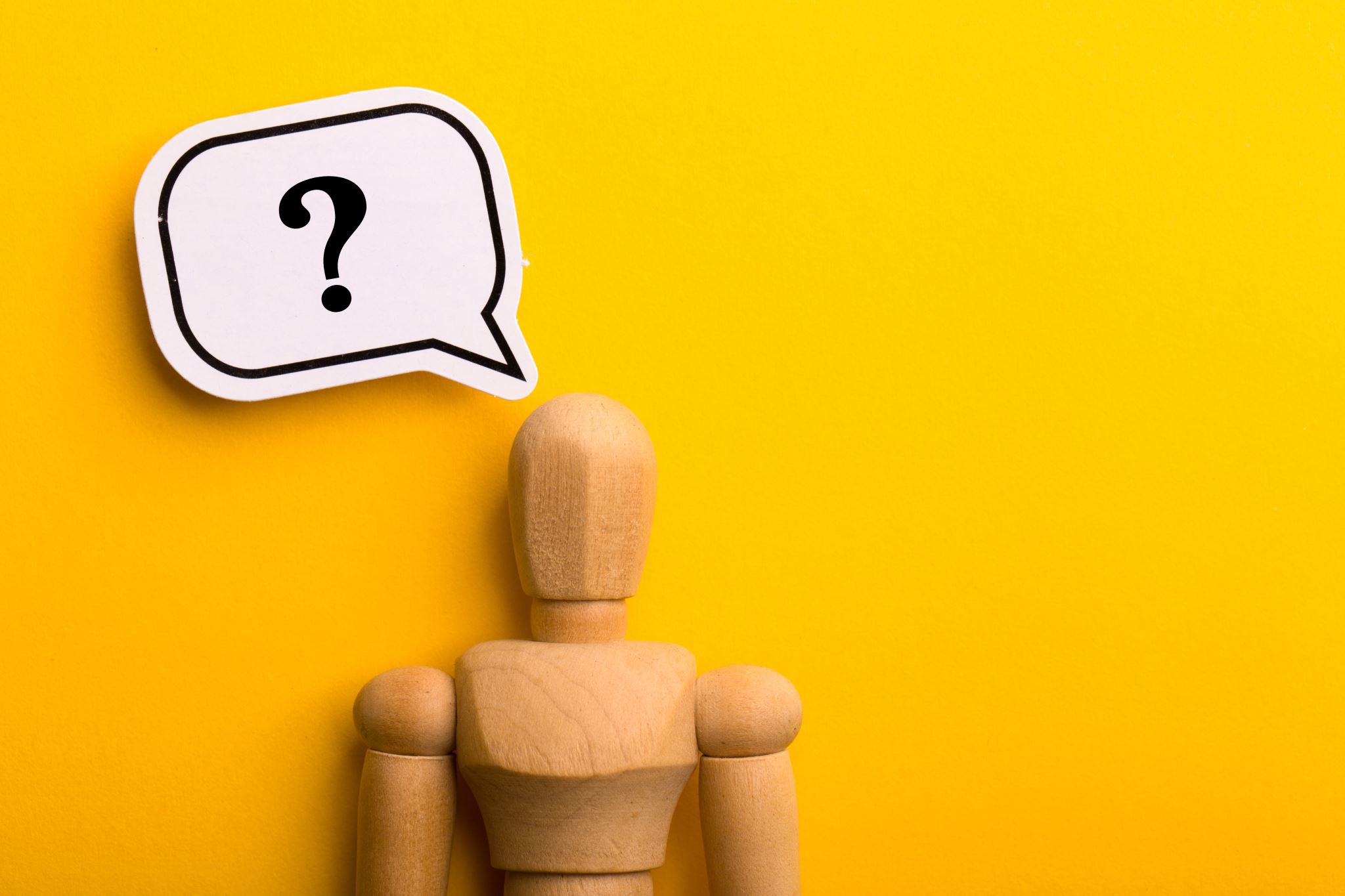 Thank you for your attention
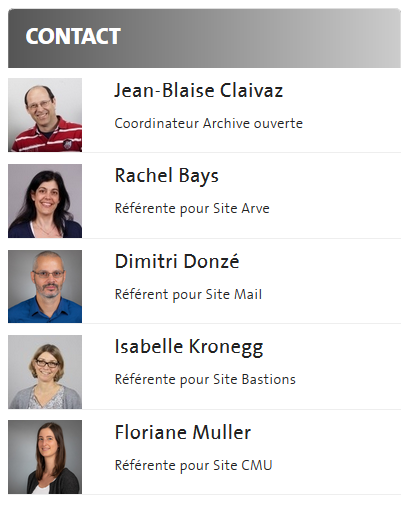 archive-ouverte@unige.ch 
orarchive-ouverte-theses@unige.ch
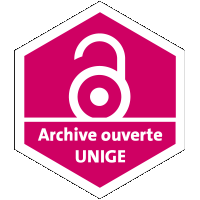 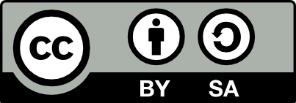 Jean-Blaise Claivaz, Floriane Muller, Bibliothèque de l’UNIGE, 2023
Ce document est sous licence Creative Commons Attribution - Partage dans les mêmes conditions 4.0 International : http://creativecommons.org/licenses/by-sa/4.0/deed.fr.